AKTIVITET
1.4	                                   Mer om tal i decimalform
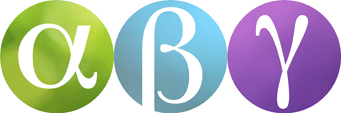 Tal mellan 0 och 1
Materiel:
Meterlinjal eller måttband, två lika breda pappersremsor med längden 1 m, sax och penna
1
1
Antal deltagare:
2 – 3 st
10
100
Dela in de båda remsorna i 10 lika delar. Varje del är alltså 1 dm lång. På den ena remsan delar ni en av dessa delar i mindre delar som är 1 cm långa.
A
Spelplan
Klipp
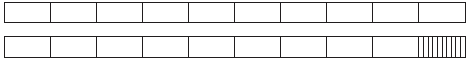 Klipp isär remsan med decimeter- och centimetermarkeringar så att ni får 9 decimeterbitar och 10 centimeterbitar.
B
av remsan = 0,1 av remsan = 1 dm
av remsan = 0,01 av remsan = 1 cm
Den andra remsan är hel och används som spelplan. Följande gäller:
AKTIVITET
En av er börjar med att säga ett tal mellan 0 och 1, till exempel 0,2. 
Nästa deltagare ska använda de tillklippta bitarna och lägga upp 0,2 m 
på den oklippta remsan.
C
Gruppens mål är att remsan ska fyllas till exakt 1 meter.
Alla måste få lägga några delar minst en gång.
Pröva gärna flera gånger. Turas om att börja.
Här gäller det att hjälpas åt.
Innan ni fortsätter ska alla vara överens om att talet är rätt utlagt.
D
Den som lagt talet ska nu säga ett nytt tal, till exempel 0,13 som då ska 
läggas ut av nästa deltagare.
E
F
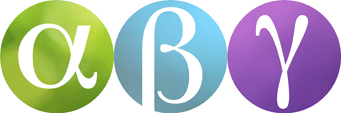 Centimeter och millimeter
Med linjalen kan du mäta sträckor i centimeter och millimeter.
Den här sträckan är 13 mm eller 1 cm 3 mm lång.
1
Eftersom 1 mm = 0,1 cm så är 13 mm = 1,3 cm.
10
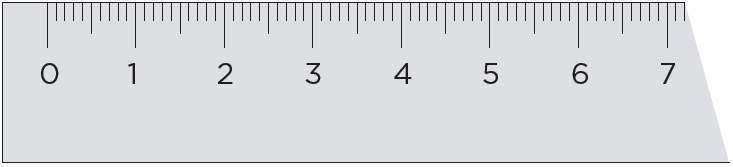 1 cm  = 10 mm

1 mm =       cm = 0,1 cm
Vi läser talet 1,3 som ”en hel och tre tiondelar” eller ”ett komma tre”.
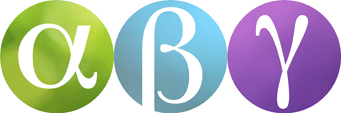 Den här sträckan är 35 mm eller 3 cm 5 mm lång.
Det kan vi skriva 3,5 cm.
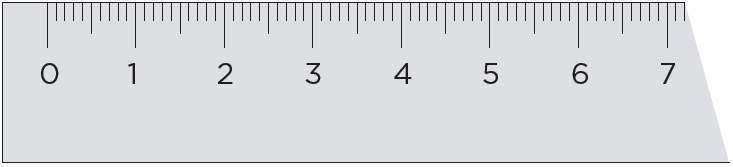 Vi läser talet 3,5 som ”tre hela och fem tiondelar” eller ”tre komma fem”.
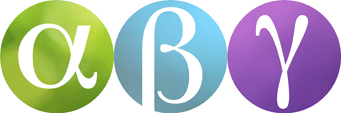 Meter och centimeter
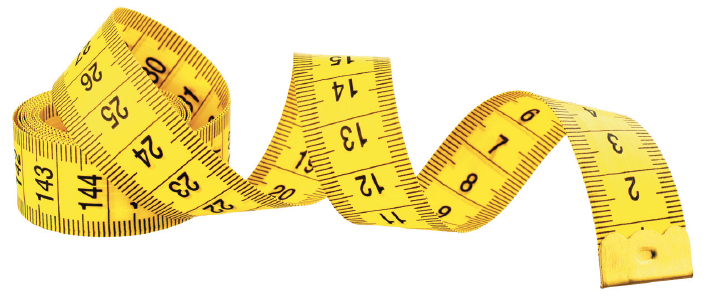 1
100
Shermin är 145 cm lång. Vi kan också säga att Shermins
längd är 1 m 45 cm, vilket vi kan skriva 1,45 m.
Eftersom 1 cm = 0,01 m så är 145 cm = 1,45 m.
1 m  = 100 cm

1 cm =         m = 0,01 m
Vi läser talet 1,45 som ”en hel och fyrtiofem hundradelar” eller
 ”ett komma fyrtiofem”.
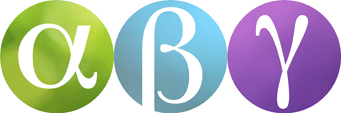 Kronor och ören
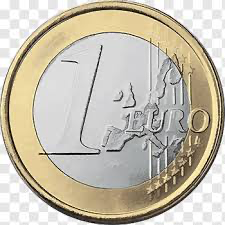 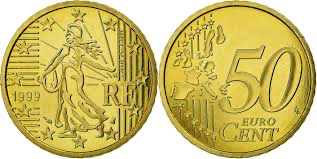 I många länder i Europa använder man euro och cent när man ska betala.
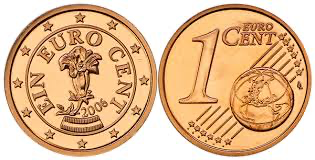 1 euro = 100 cent
1
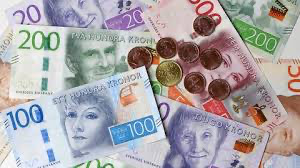 100
I Sverige använder vi kronor och ören.
1 krona = 100 öre
1 kr  = 100 öre

1 öre =         kr = 0,01 kr
En tablettask kan till exempel kosta 12 kr 50 öre. 
Det skriver vi 12,50 kr.
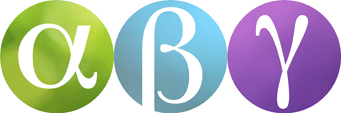 Tallinjen
På den här tallinjen har vi markerat alla heltal från 0 till 10.
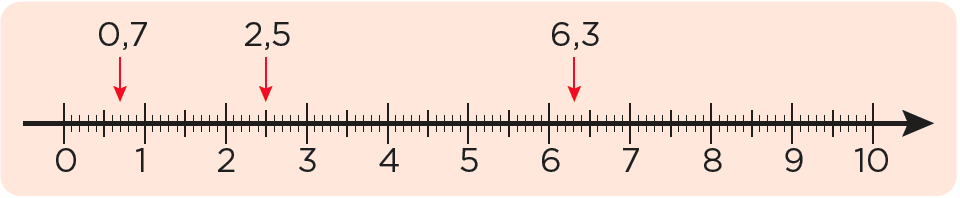 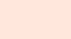 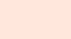 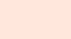 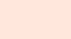 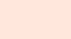 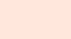 Avståndet mellan två heltal är indelat i tio lika delar, tiondelar.
Vi markerar talen 0,7 och 2,5 samt 6,3.
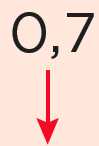 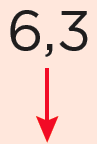 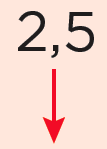 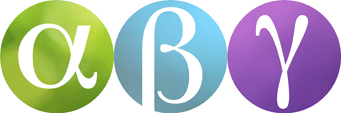 Exempel
Mät sträckan. Skriv längden på tre olika sätt.
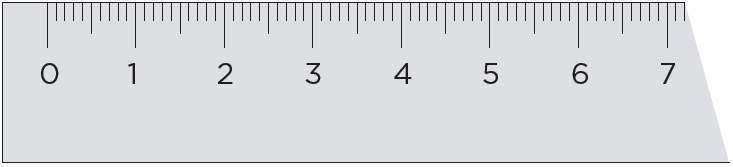 Svar:
Exempel
Skriv längderna i meter
b)
2 m 34 cm
a)
1 m 65 cm
Svar:
23 mm = 2 cm 3 mm = 2,3 cm
a)  1,65 m
b)  2,34 m
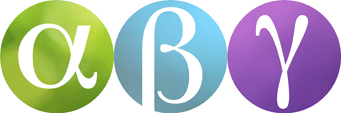 Exempel
Skriv i kronor.
c)
60 öre
b)
14 kr 75 öre
a)
8 kr 50 öre
Svar:
Exempel
Vilka tal pekar pilarna på?
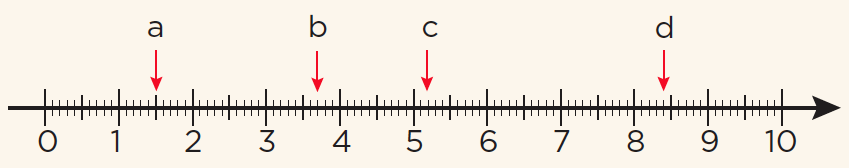 Svar:
a)  8,50 kr
b)  14,75 kr
c)  0,60 kr
a)  1,5
c)  5,2
d)  8,4
b)  3,7